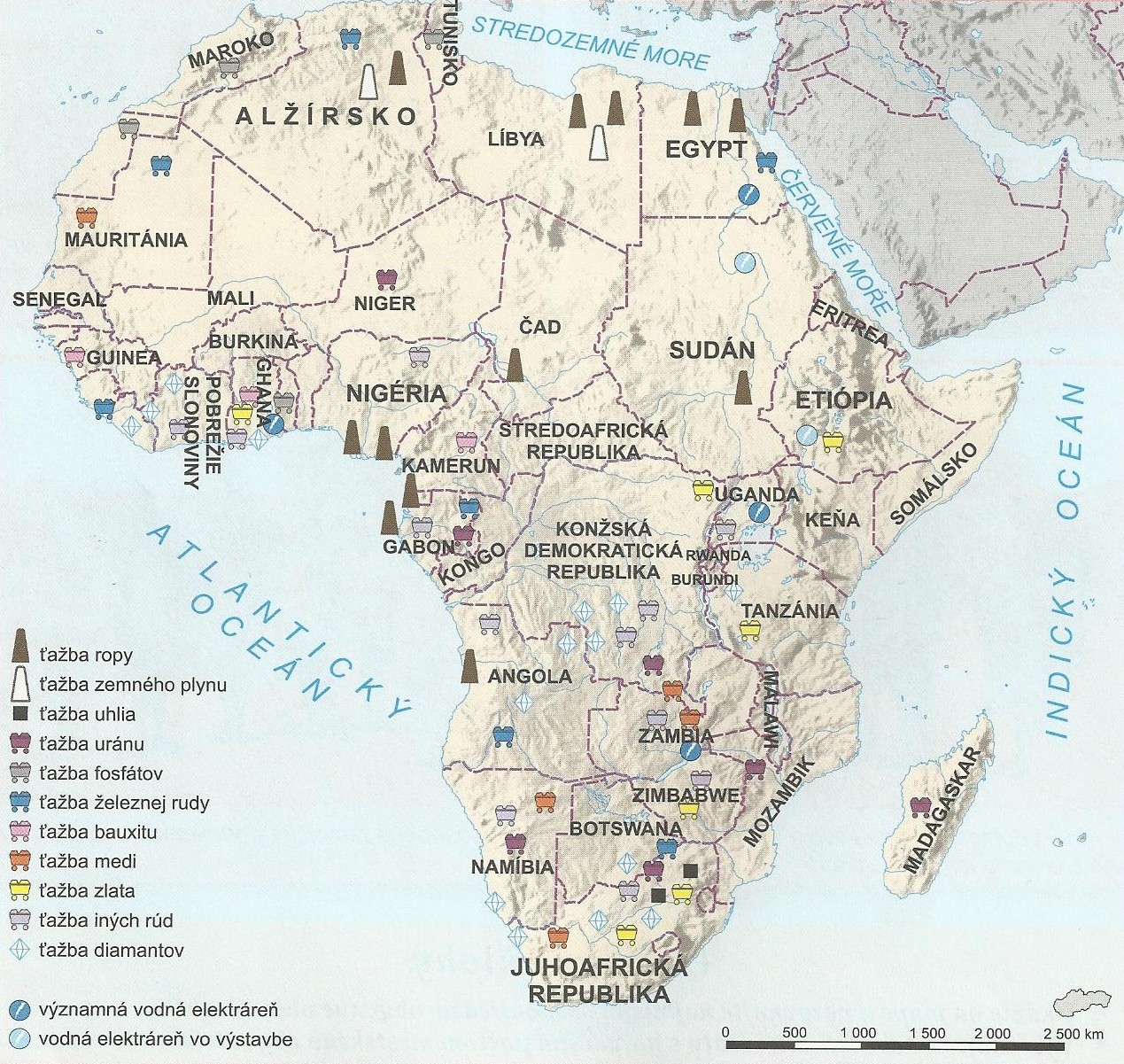 Afrika - hospodárstvo
Nerastné bohatstvo
najchudobnejší svetadiel
mimoafrické nadnárodné spoločnosti
ropa a zemný plyn – strategické suroviny
ropa – najväčšie zásoby na severe Afriky a v Guinejskom zálive
ropné mocnosti: Nigéria, Líbya a Alžírsko
drahokamy a diamanty – vyskytujú sa na mnohých miestach
najznámejšie sú z: Juhoafrickej republiky, z Botswany a z Libérie
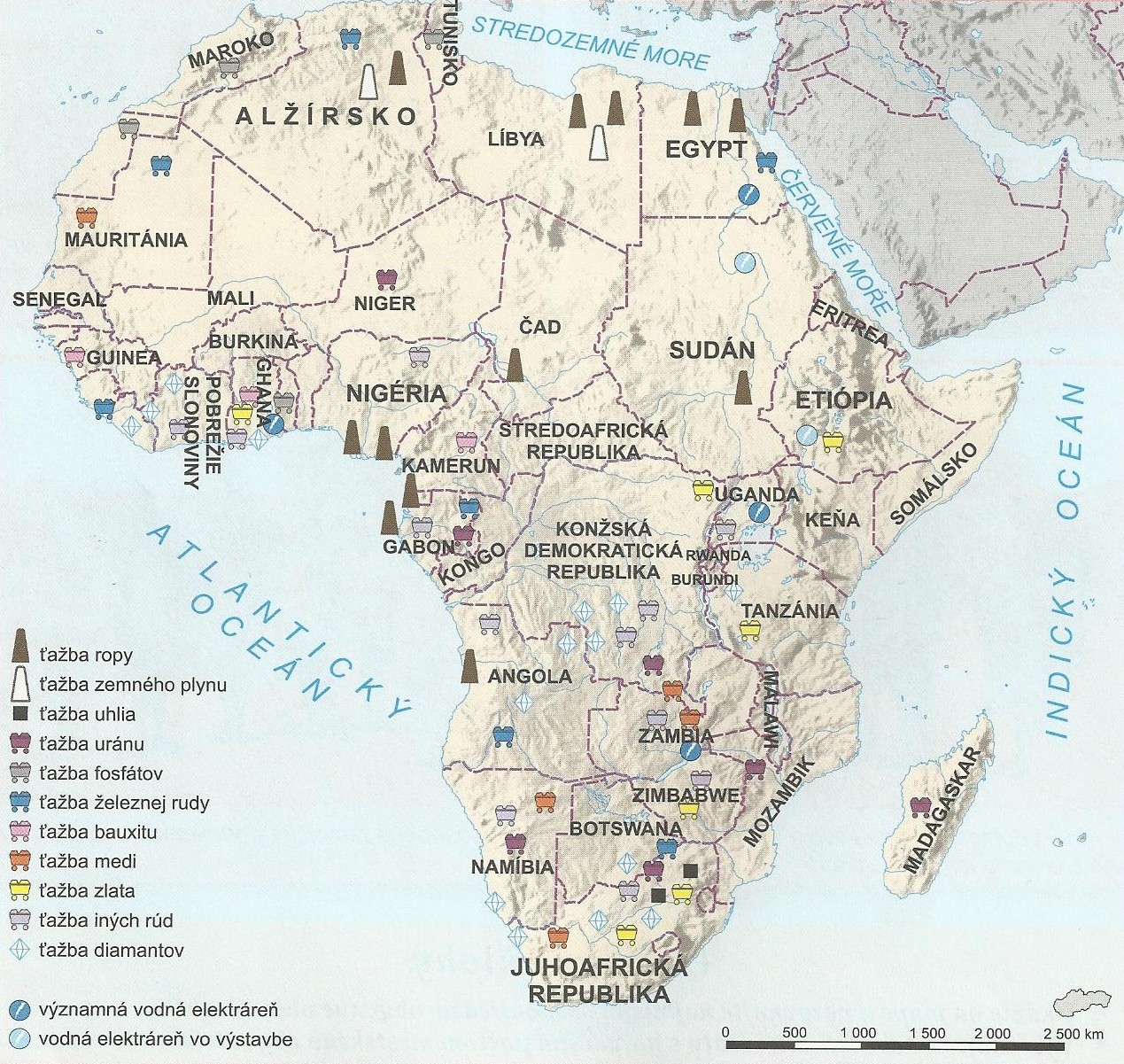 To som ja 
Mišo
Mešká mi lietadlo
Začnite bezo mňa
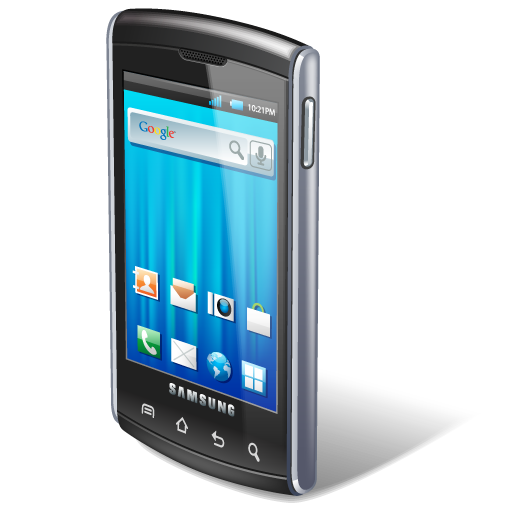 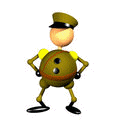 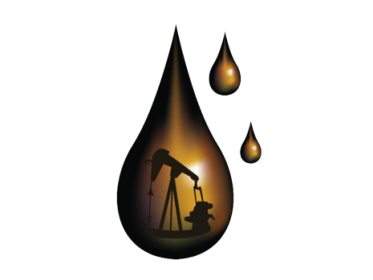 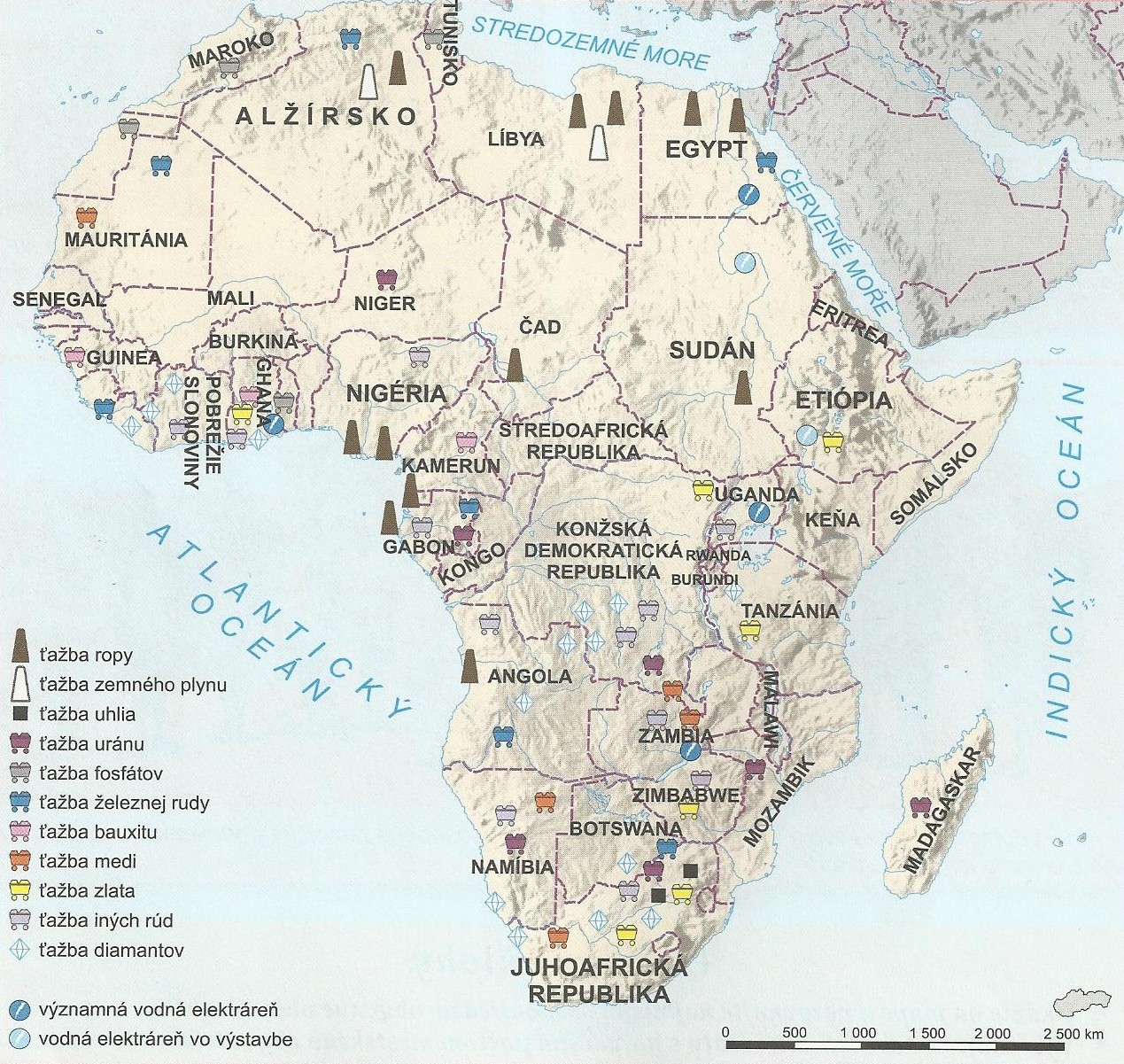 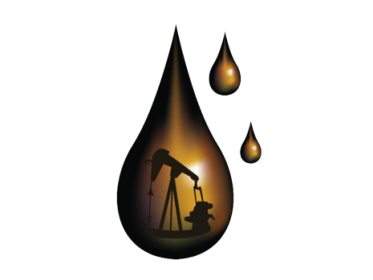 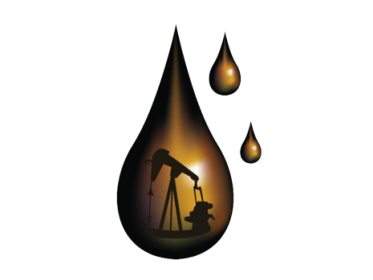 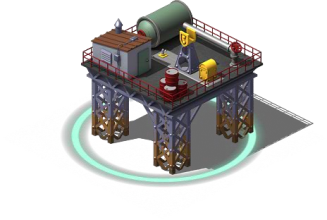 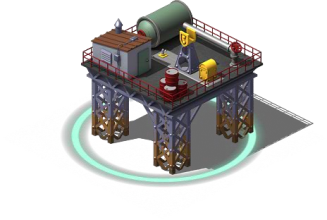 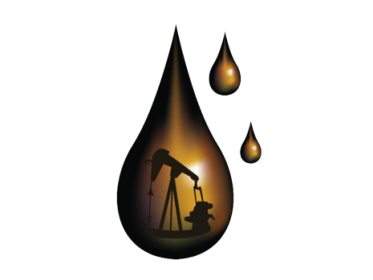 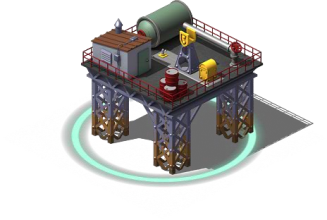 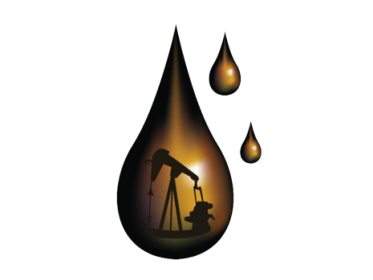 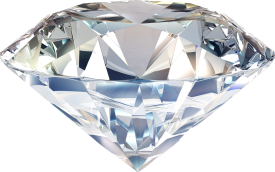 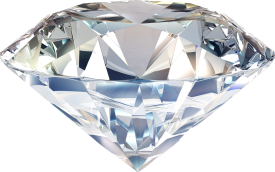 Poľnohospodárstvo
Afrika je známa poľnohospodárskymi produktmi
patria sem: kakao, citrusové ovocie, káva, koreniny, obilniny, mango, ananás a banány
na vývoz – pestujú na veľkých farmách
domáci trh – malí pestovatelia
tradičné plodiny – proso a iné obilniny, bataty, menej ryža
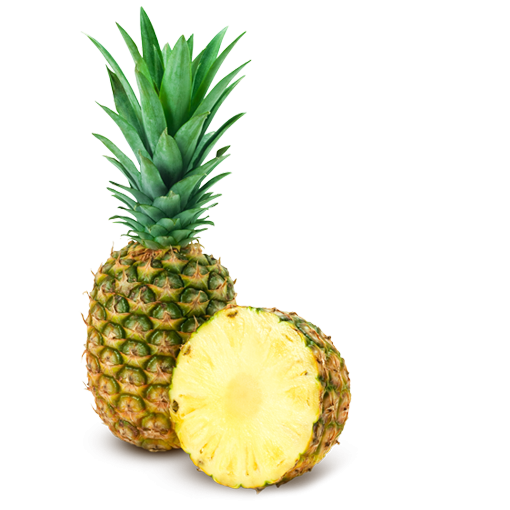 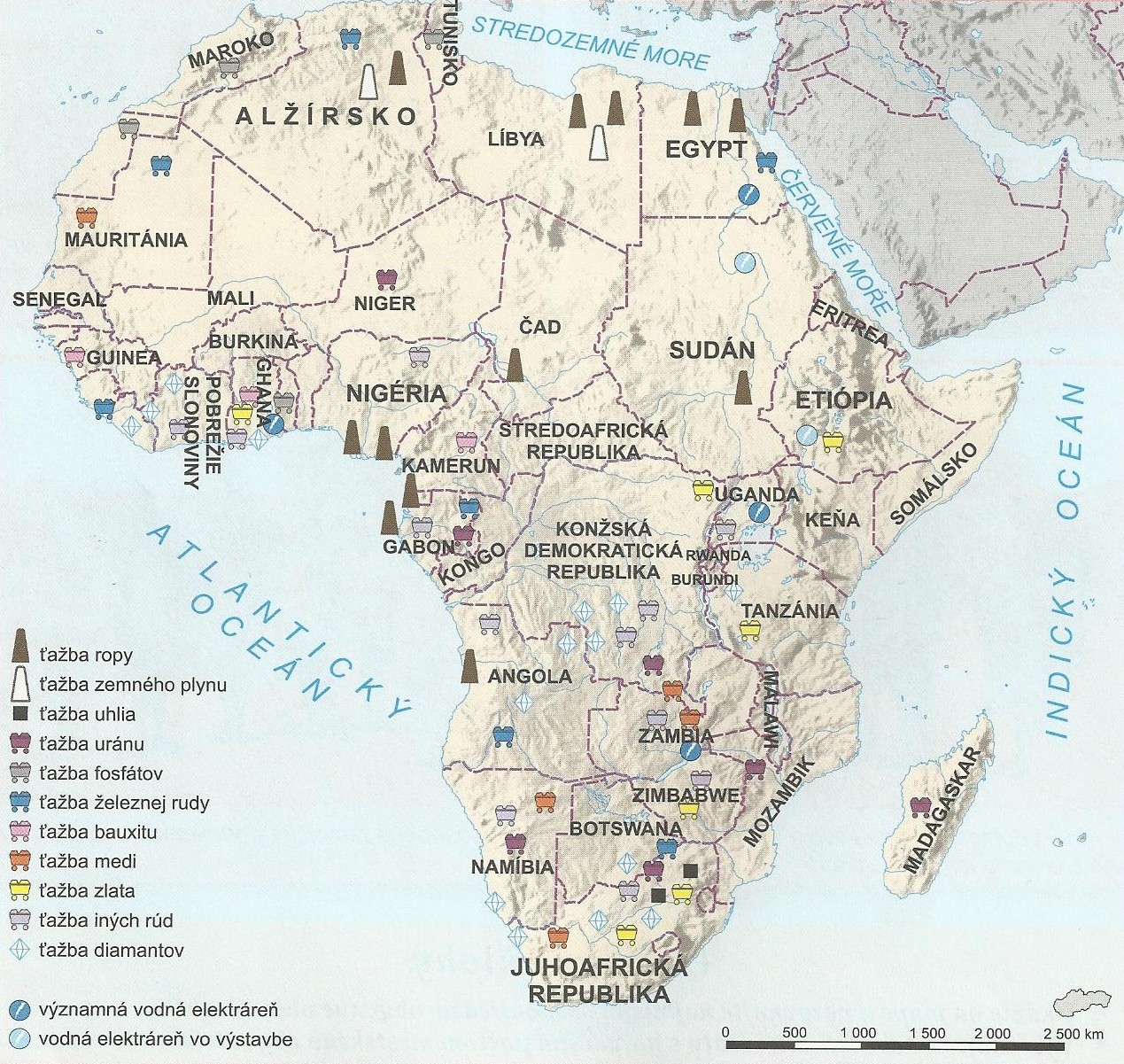 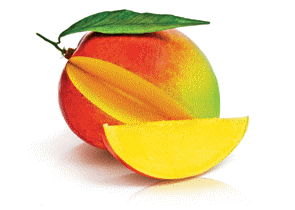 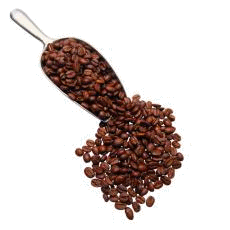 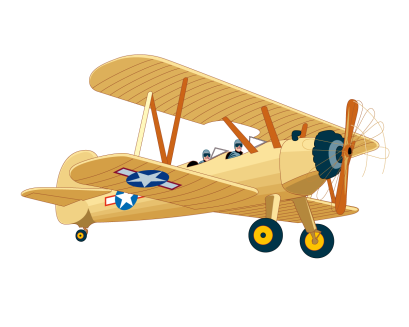 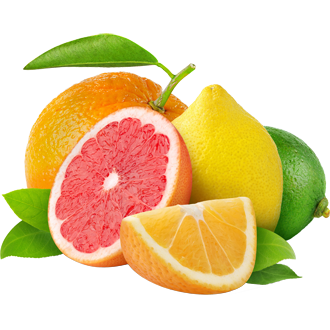 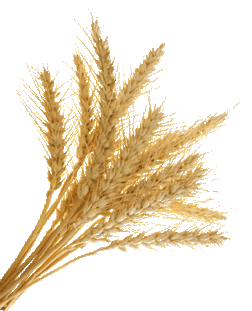 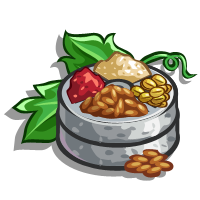 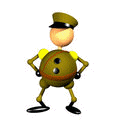 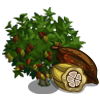 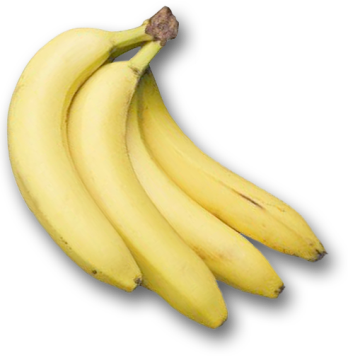 Priemysel a doprava
slabo rozvinutý priemysel
najrozvinutejší je v južnej časti a na severe
veľké priemyselné podniky sú napr. v Nigérii a v Keni
doprava nie je na dobrej úrovni, podnebné podmienky sú náročné na výstavbu ciest
železničná doprava bola vybudovaná ešte počas nadvlády Európanov
lodná doprava – často využívaná
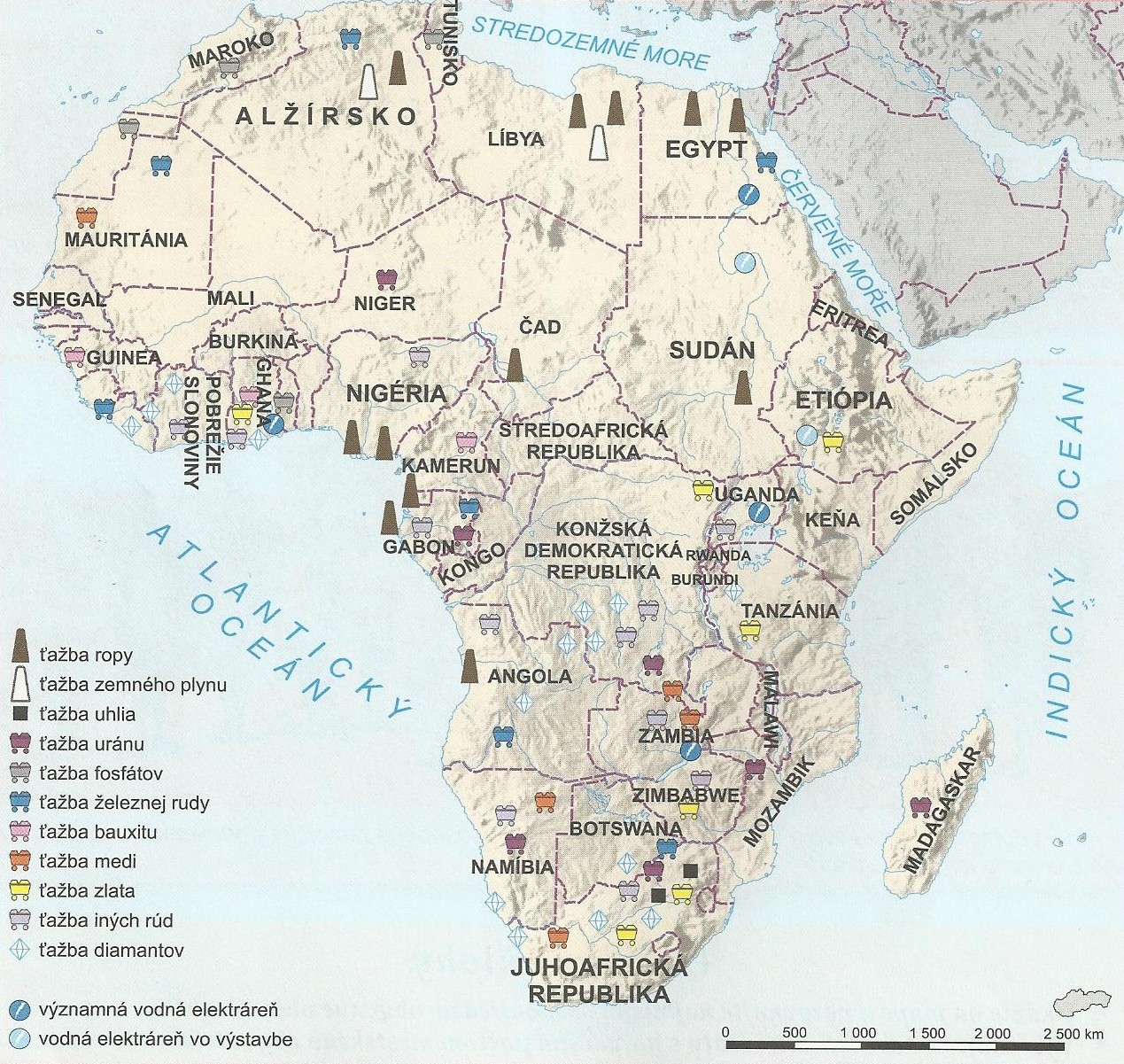 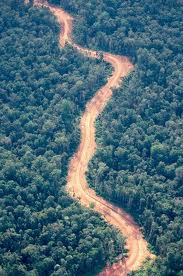 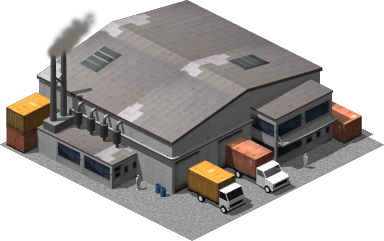 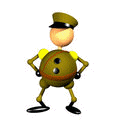 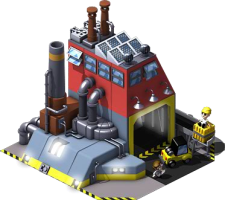 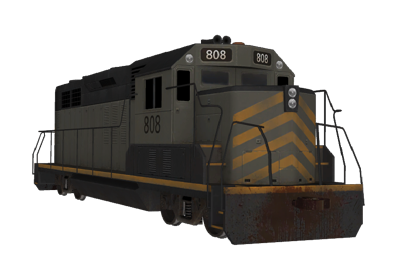 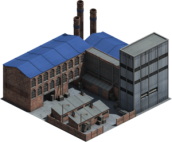 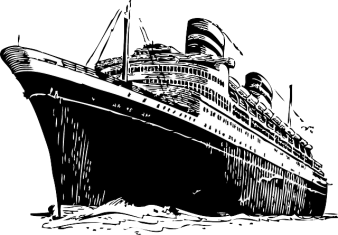 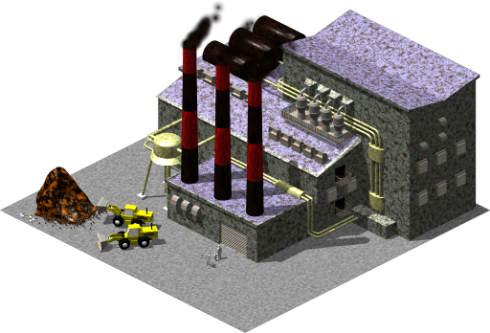 Školstvo, zdravotníctvo, služby
najslabšie spomedzi všetkých svetadielov
nedostatočná hygiena a nákazlivé choroby
cestovný ruch – Afrika má veľké možnosti, kvalitné služby sú na plážach na severe
safari – jedinečná atrakcia pre turistov, návšteva afrických prírodných rezervácií
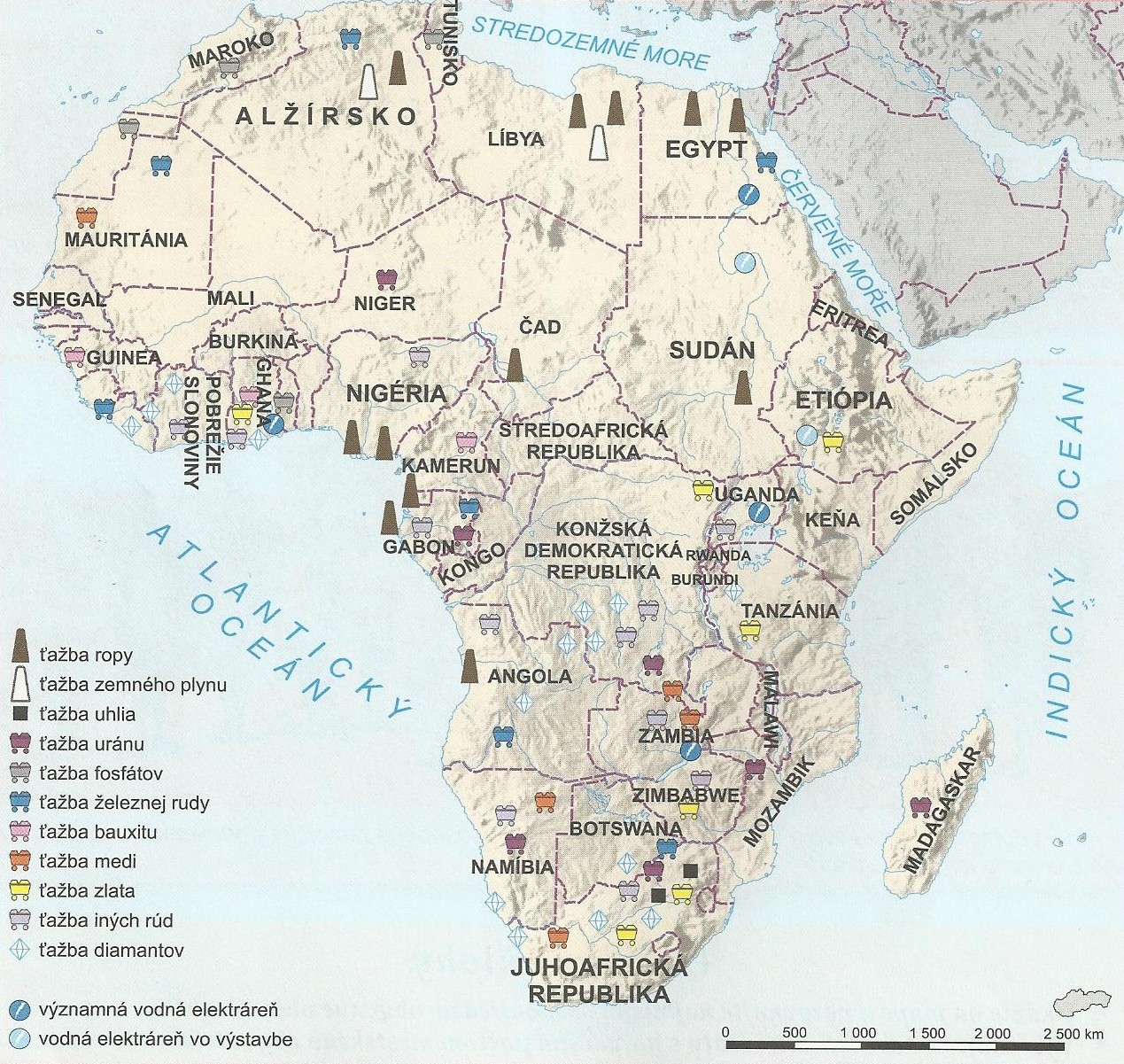 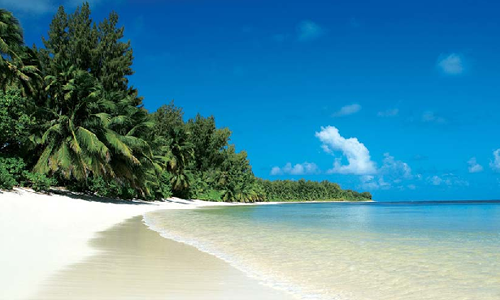 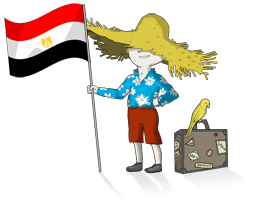 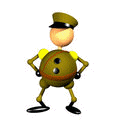 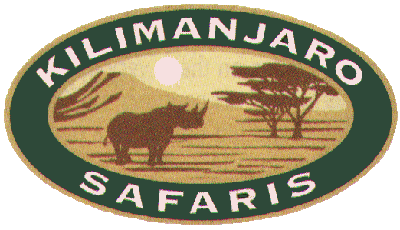 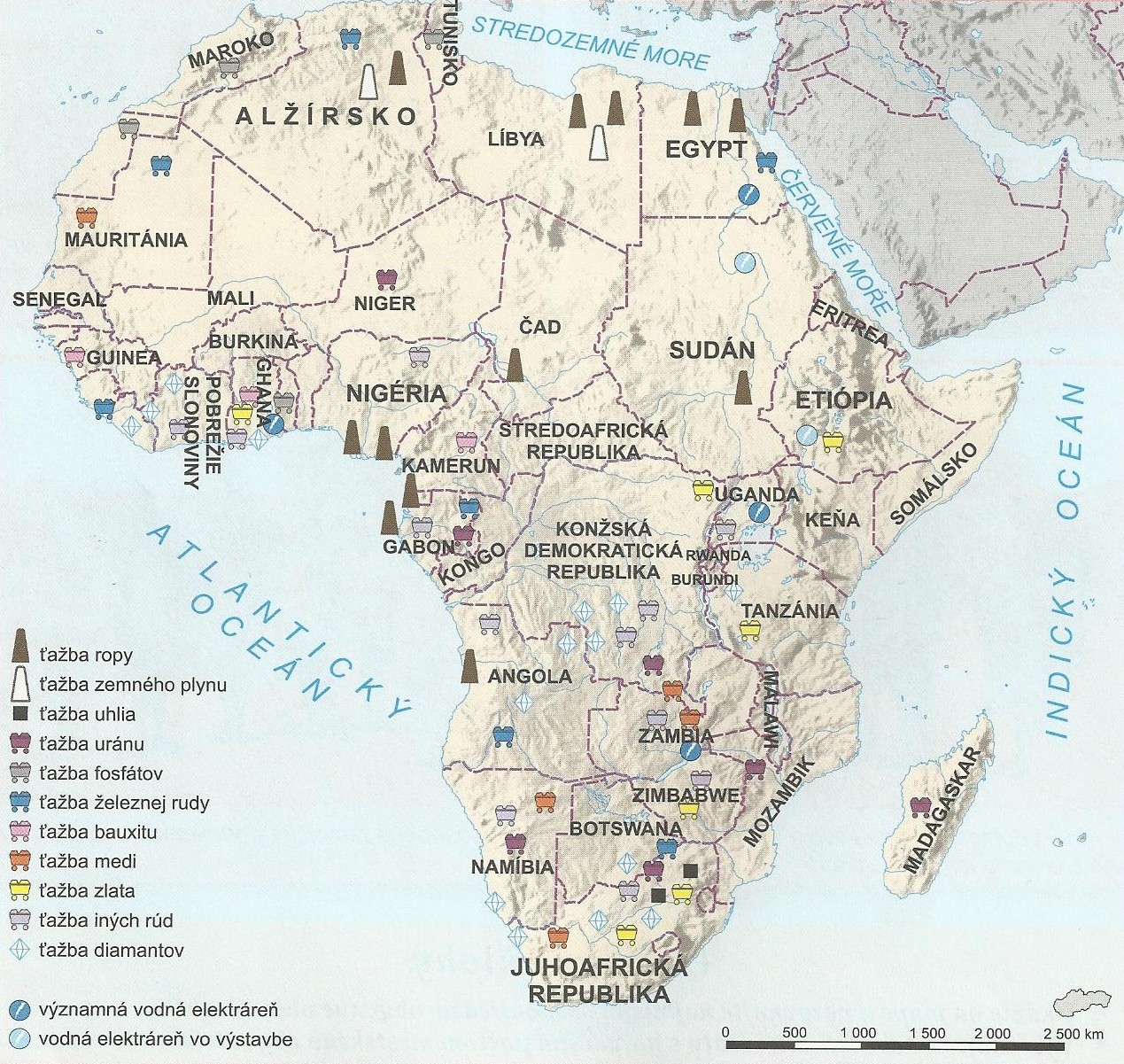 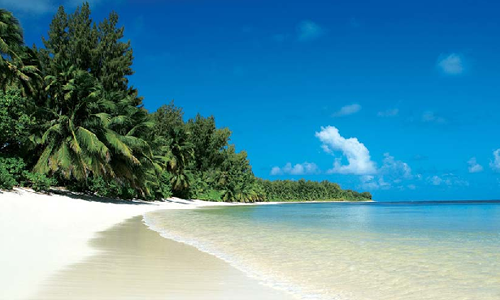 Víkendový pobyt
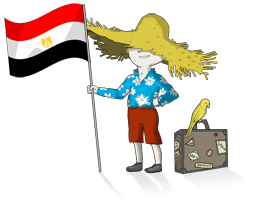 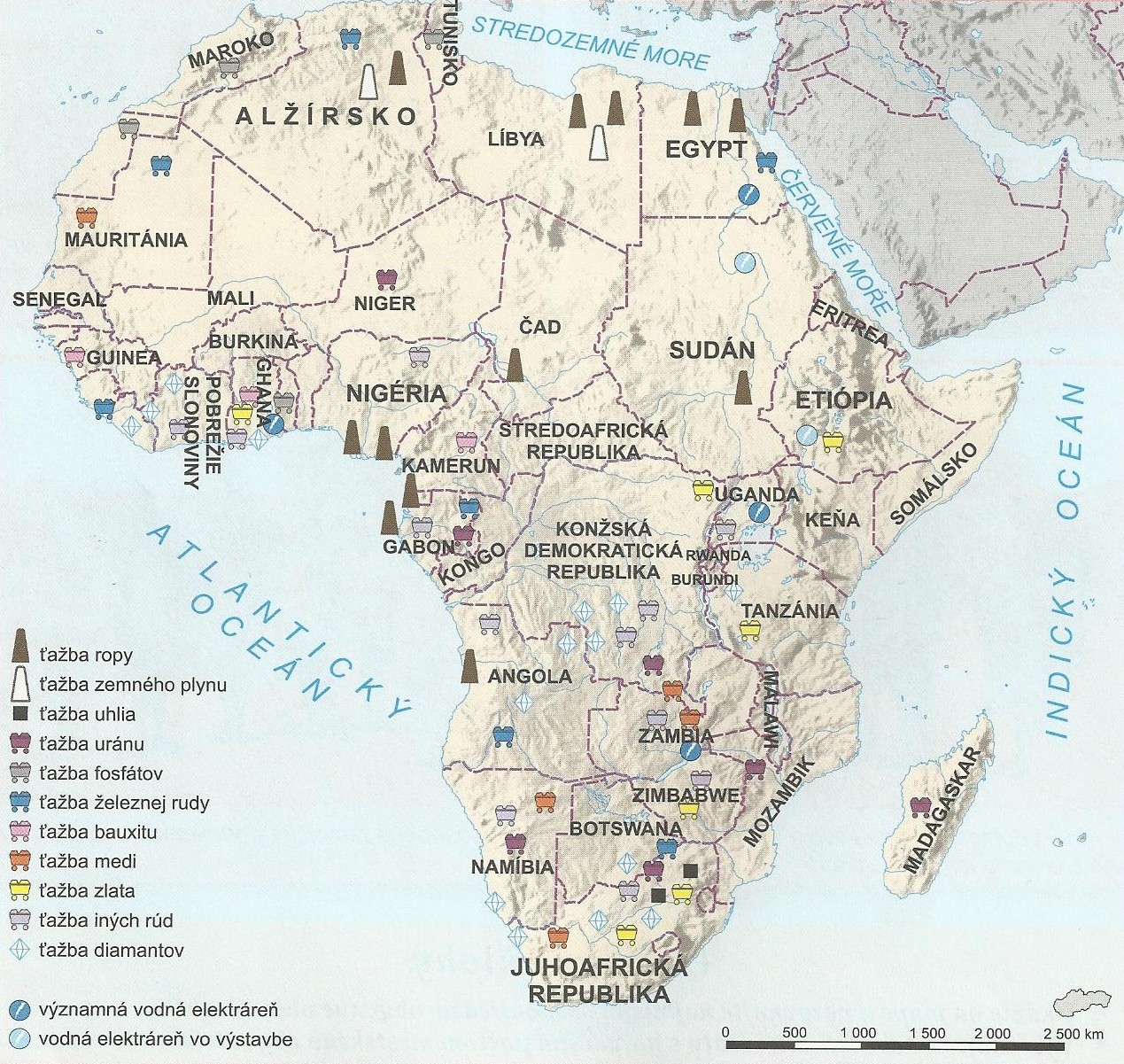 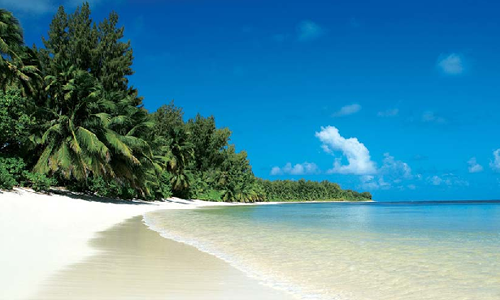 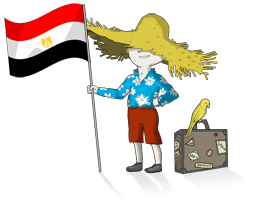 Zdroje
Učebnica geografie
Internet